Дидактическая игра
«Времена года»
Лето.
Цель: Выявление и обобщение знаний о природе.
Задачи: 
Учить детей соотносить описание природы в стихах с определением времени года;
Обобщать и систематизировать знания об изменениях в природе с наступлением определенного времени года.
Развивать слуховое внимание, наглядно – образное мышление, интерес к занятию.
Воспитывать эмоционально – положительное отношение к природе.
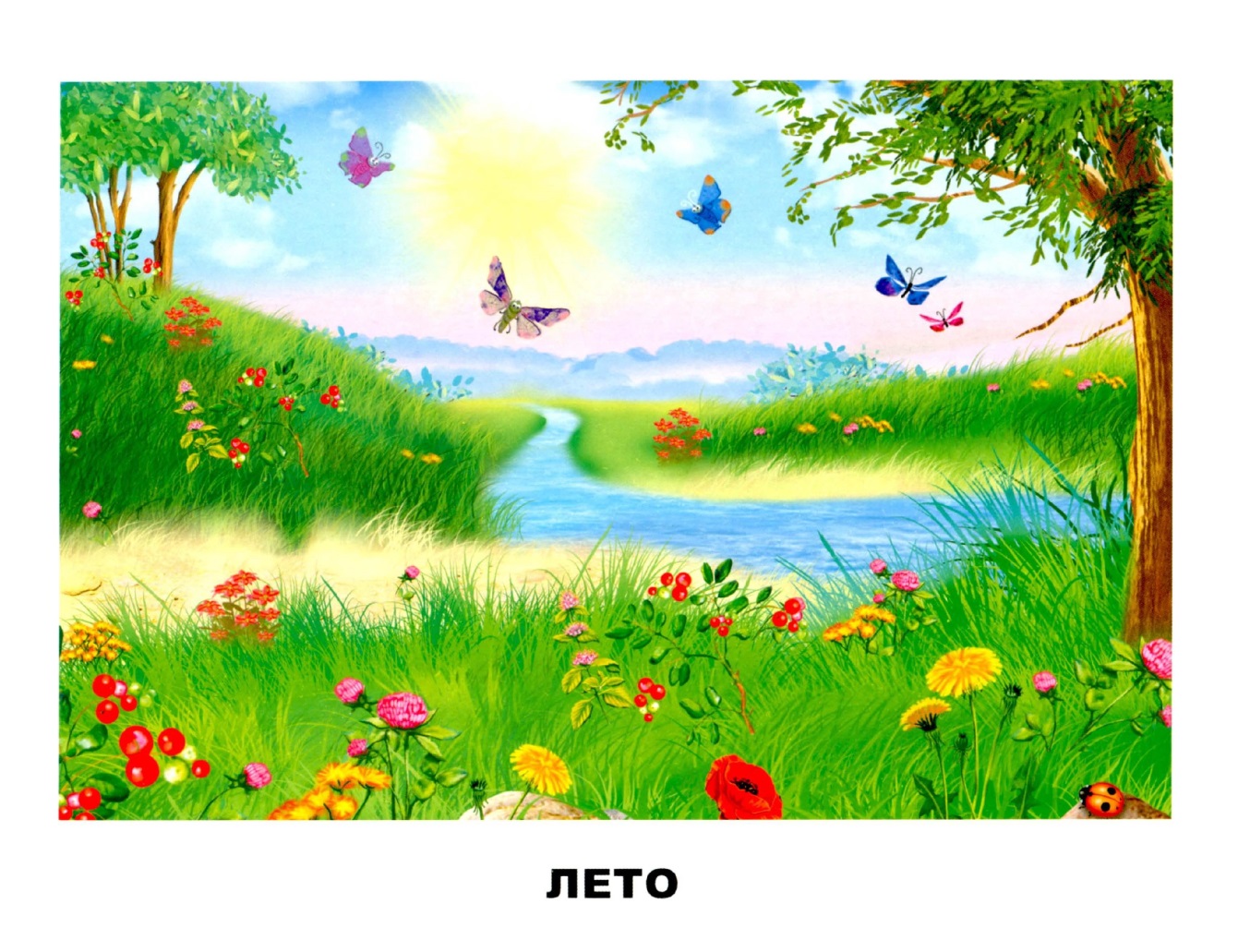 Я соткана из зноя,
Несу тепло с собою
Я реки согреваю
Купайтесь! – приглашаю
И любите за это
Вы все меня. Я…
Лето
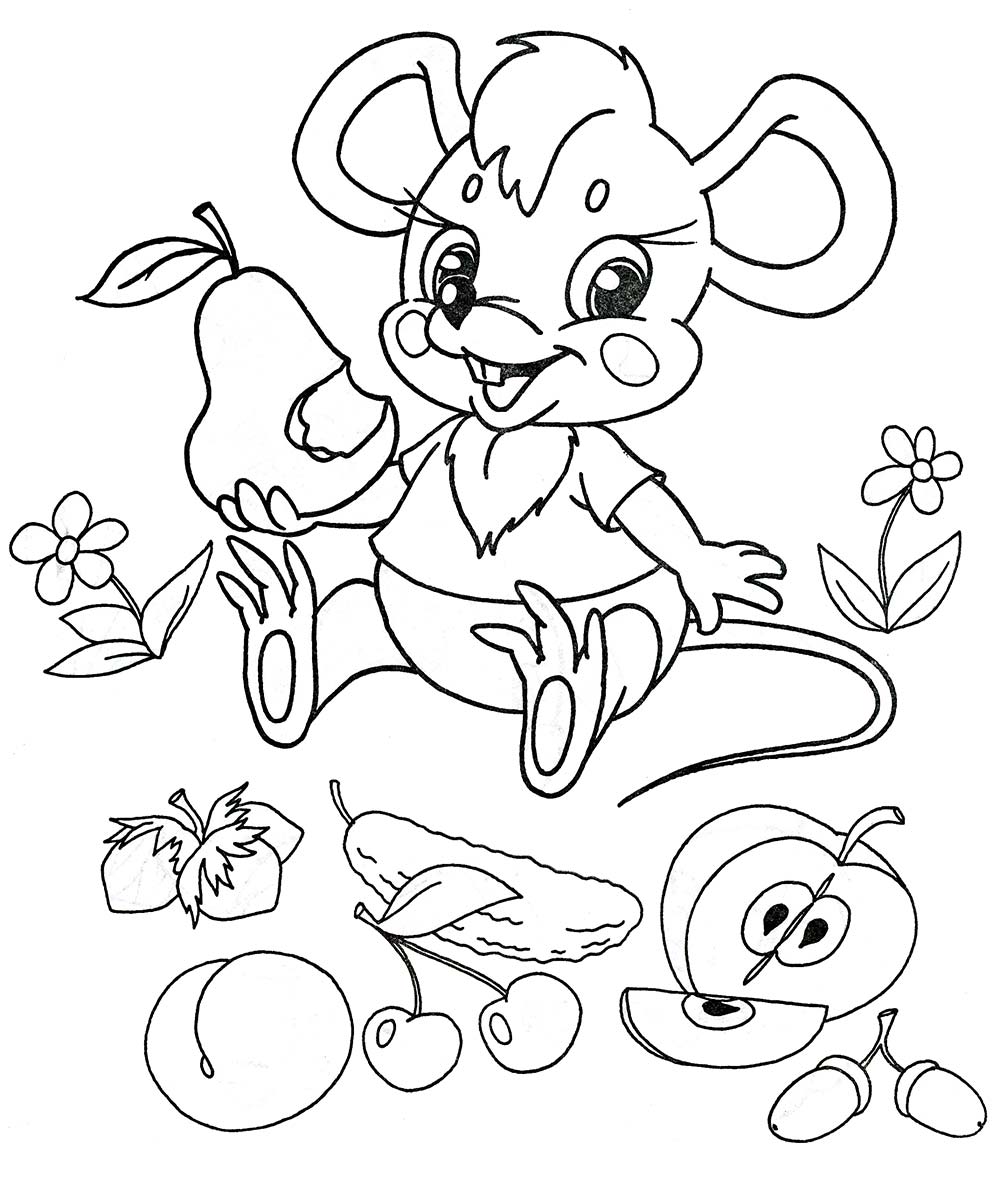 Летом созревает много съедобных растений. 

Посмотри на картинку и скажи, 
у каких растений съедобны плоды, 
а у каких — семена?
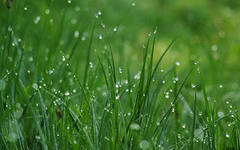 Загадки
Что за бусы по утрам
В поле сыплются к ногам?
А к обеду - чудеса! -
Где же бусы, где...
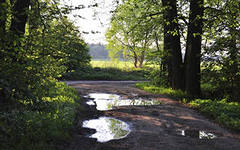 (роса)
Лейся дождь весёлый,
Мы с тобою дружим!
Хорошо нам бегать
Босиком по …
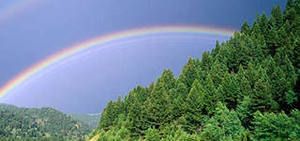 Солнце расписало вдруг
Семицветный полукруг,
Над землею - как дуга,
Что же это?
(лужам)
(радуга)
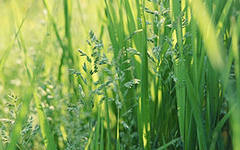 Что за тонкие иголки
Зеленеют на пригорке?
Это, выросши едва,
К солнцу тянется...
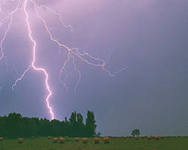 Гром грохочет тут и там,
Небо рвется пополам!
Тишину безмолвия
Что пронзает?
(трава)
(молния)
Убери лишнее.
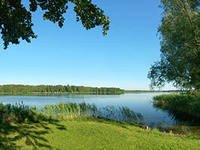 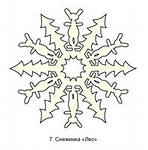 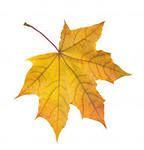 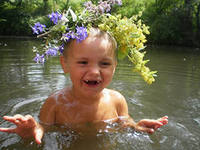 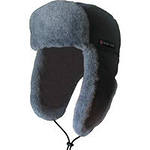 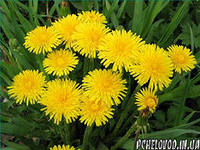 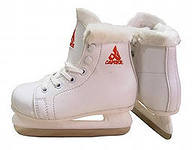 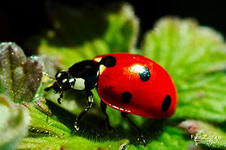 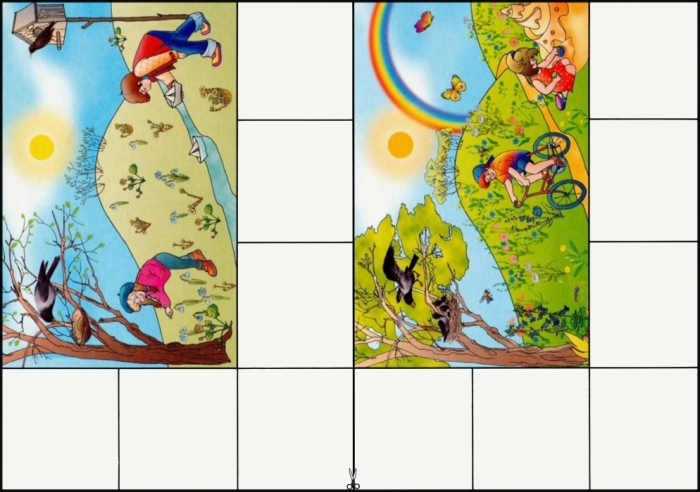 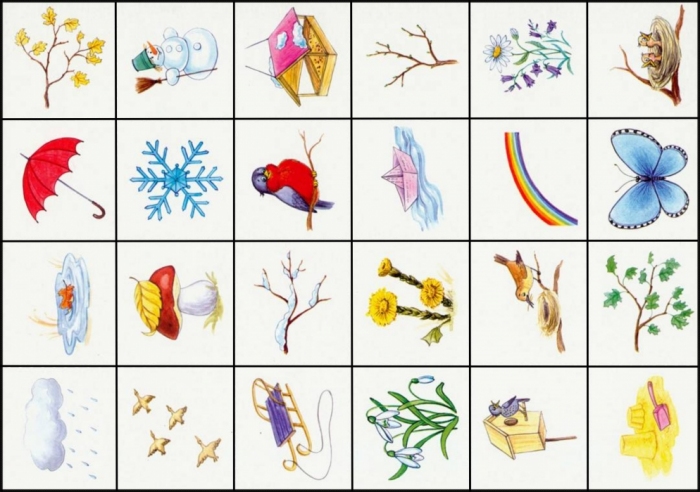 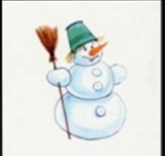 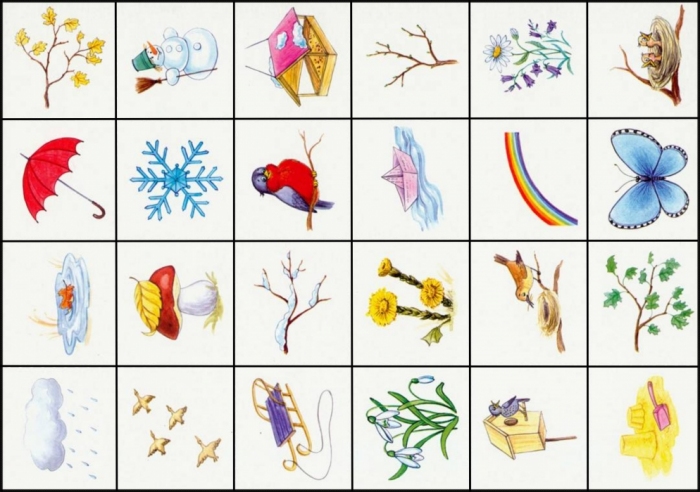 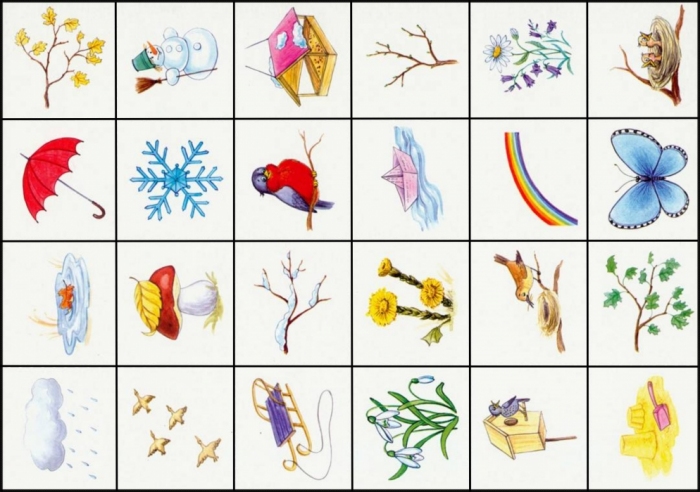 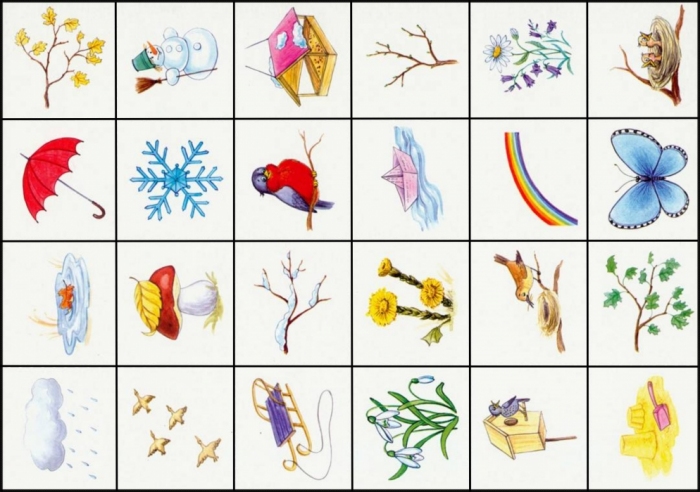 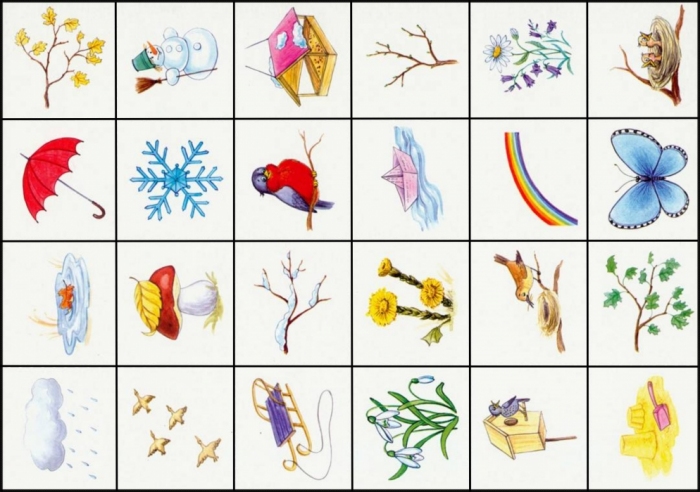 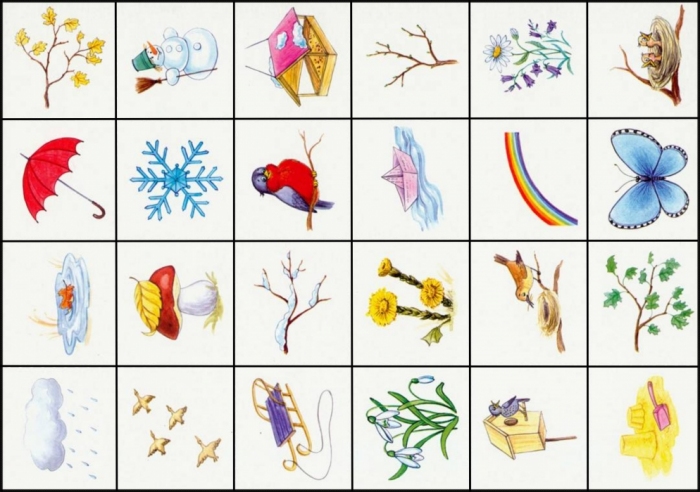 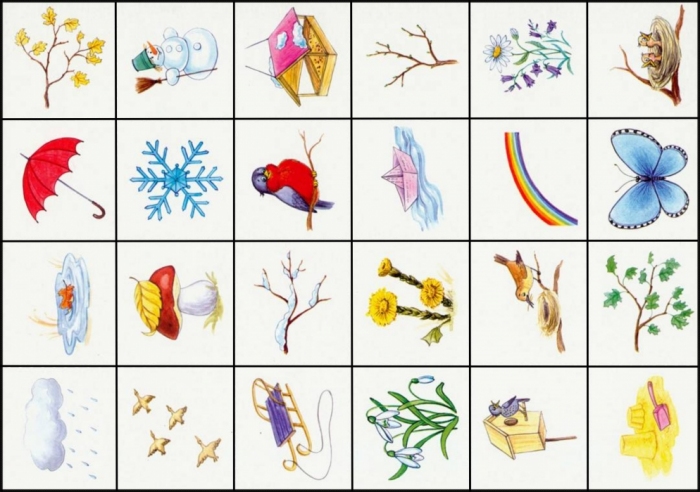 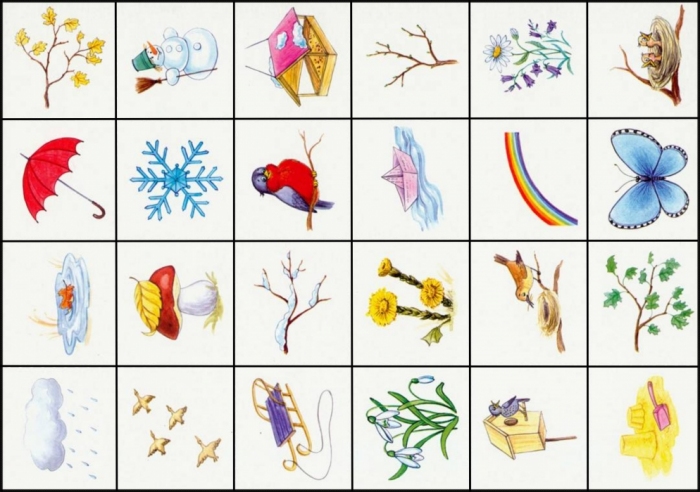 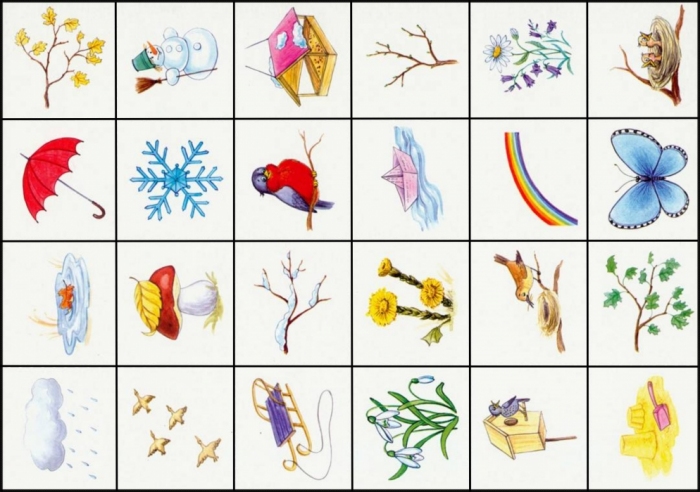 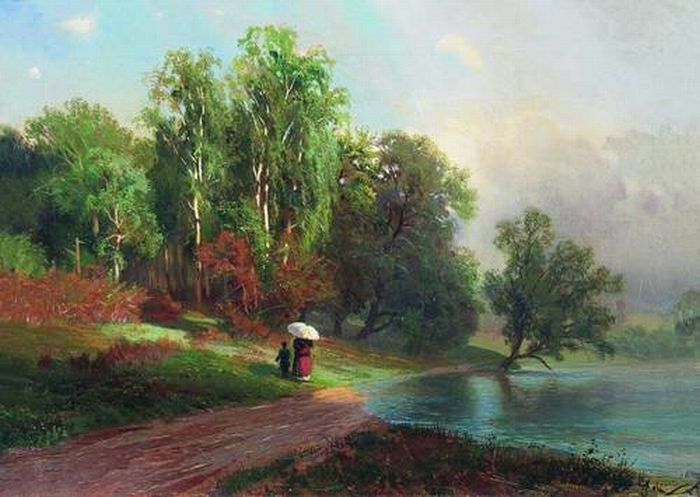 Лето! Лето! Сколько света!
Оживает все кругом!
Жарким солнцем все согрето –
Пруд и поле, лес и луг
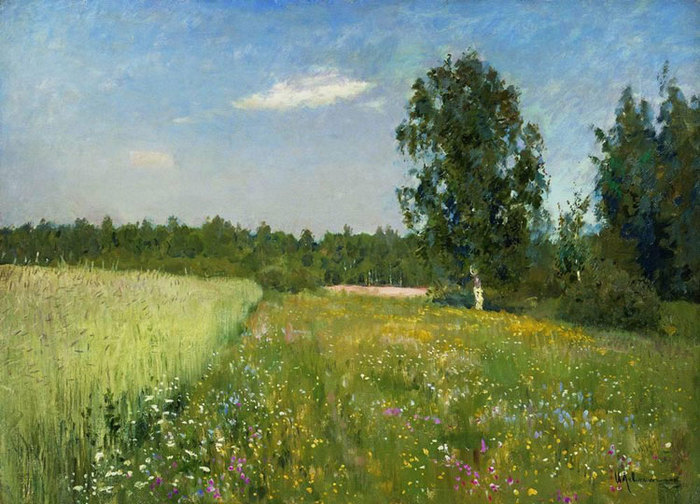 Лето. Речка в Красном Селе. 
Васильев Ф. А.
Июньский день. Лето. Левитан
Найди отличия
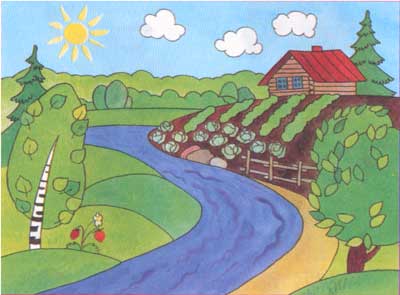 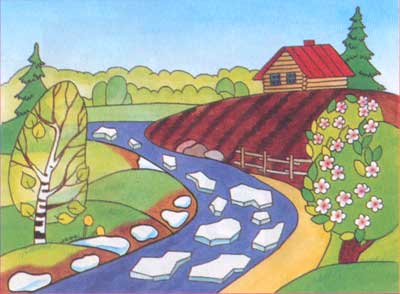 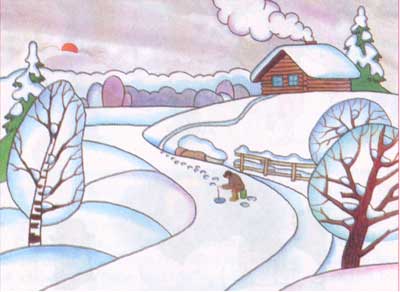 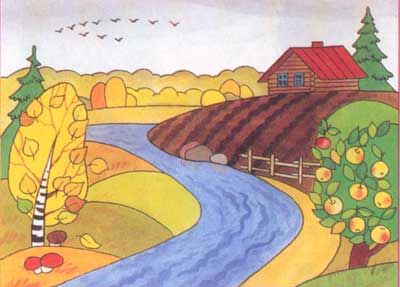 Молодцы